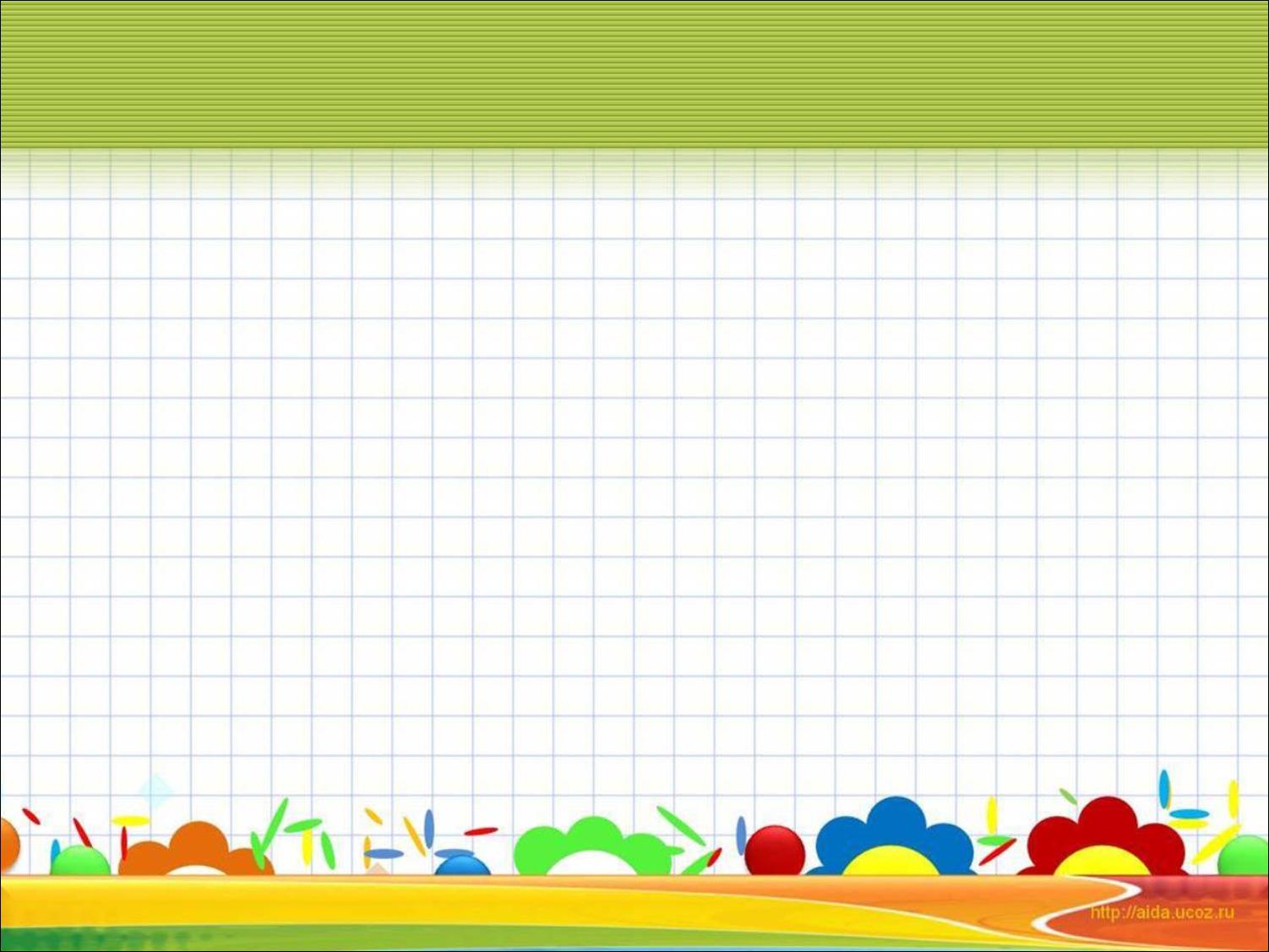 Адаптированная образовательная программа дошкольного образованиякоррекционно-развивающей работы в группе комбинированной направленностидля детей с тяжелым нарушением речи (общее недоразвитие речи) с 5 до 7 летМБДОУ «Детский сад № 29»
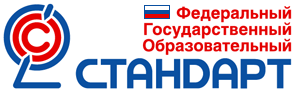 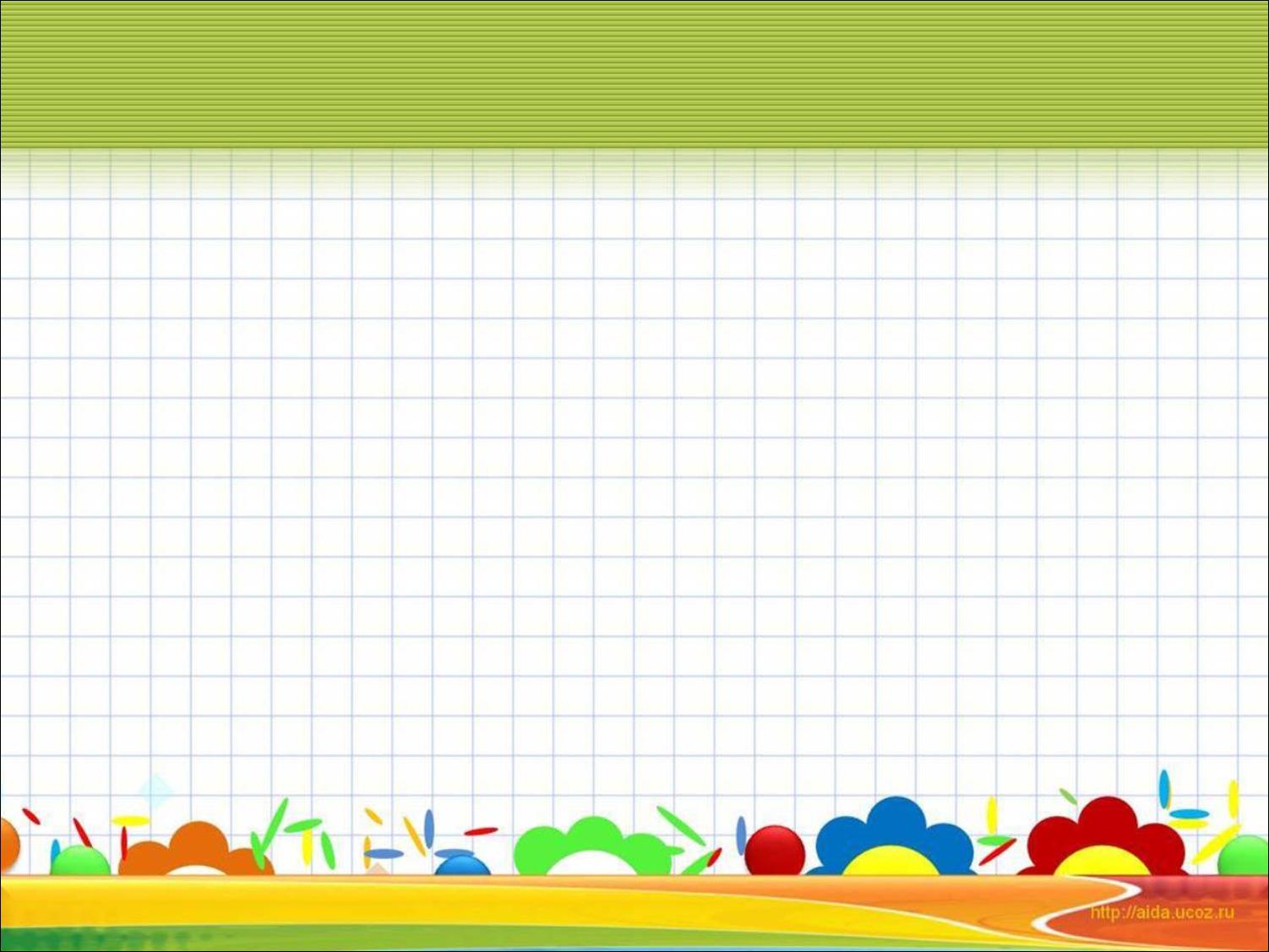 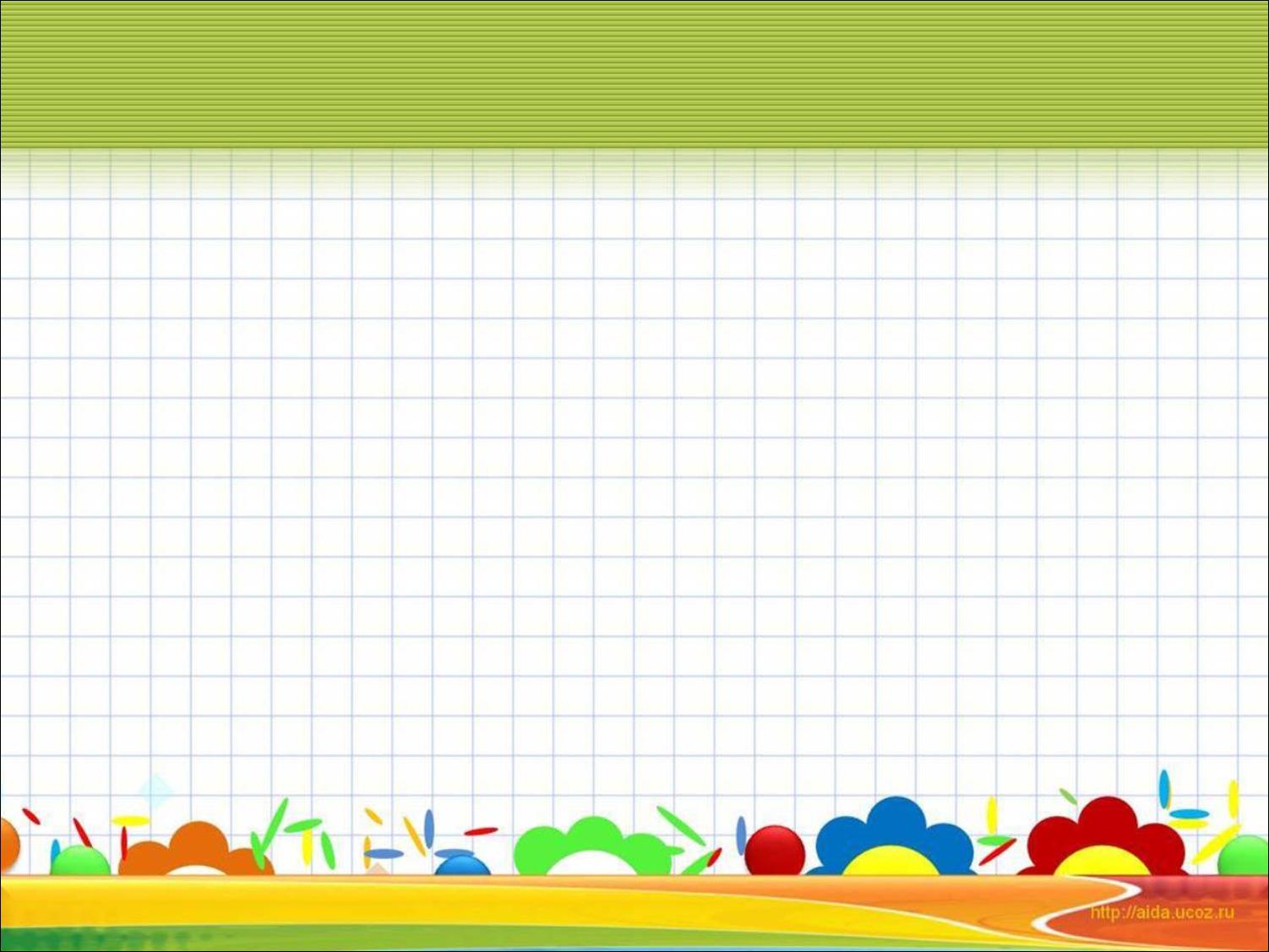 Программа разработана в соответствии с
Федеральным законом «Об образовании в Российской Федерации» от 29.12.2012 г. № 273-ФЗ;
 СанПиН 2.4.1.3049-13, утвержденные постановлением главного государственного санитарного врача Российской Федерации от 15 мая 2013 года №26;
 Приказом Министерства образования и науки Российской Федерации от 17.10.2013 г. №1155 «Об утверждении федерального государственного образовательного стандарта дошкольного образования» (Зарегистрировано в Минюсте России 14.11.2013 г. №30384);
 Приказом Министерства образования и науки 
Российской Федерации от 13.08.2013 г. №1014 
«Об утверждении Порядка организации 
и осуществления образовательной деятельности 
по основным общеобразовательным программам - образовательным программам дошкольного образования».
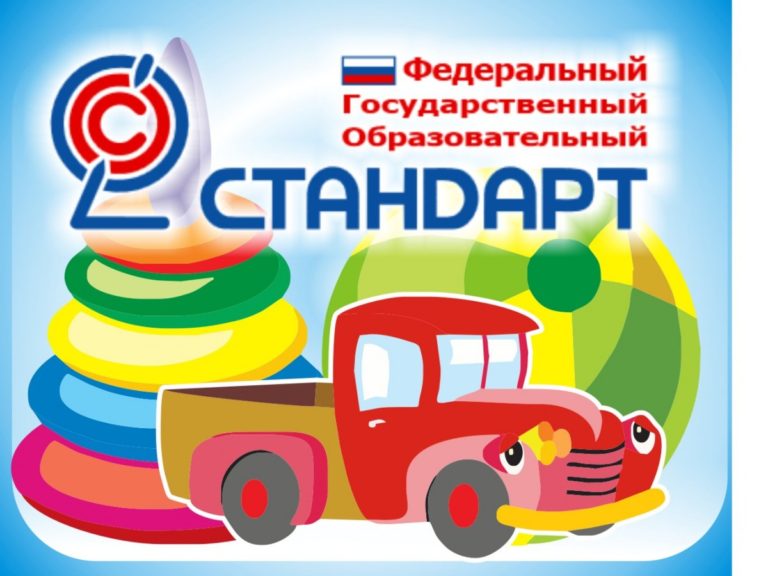 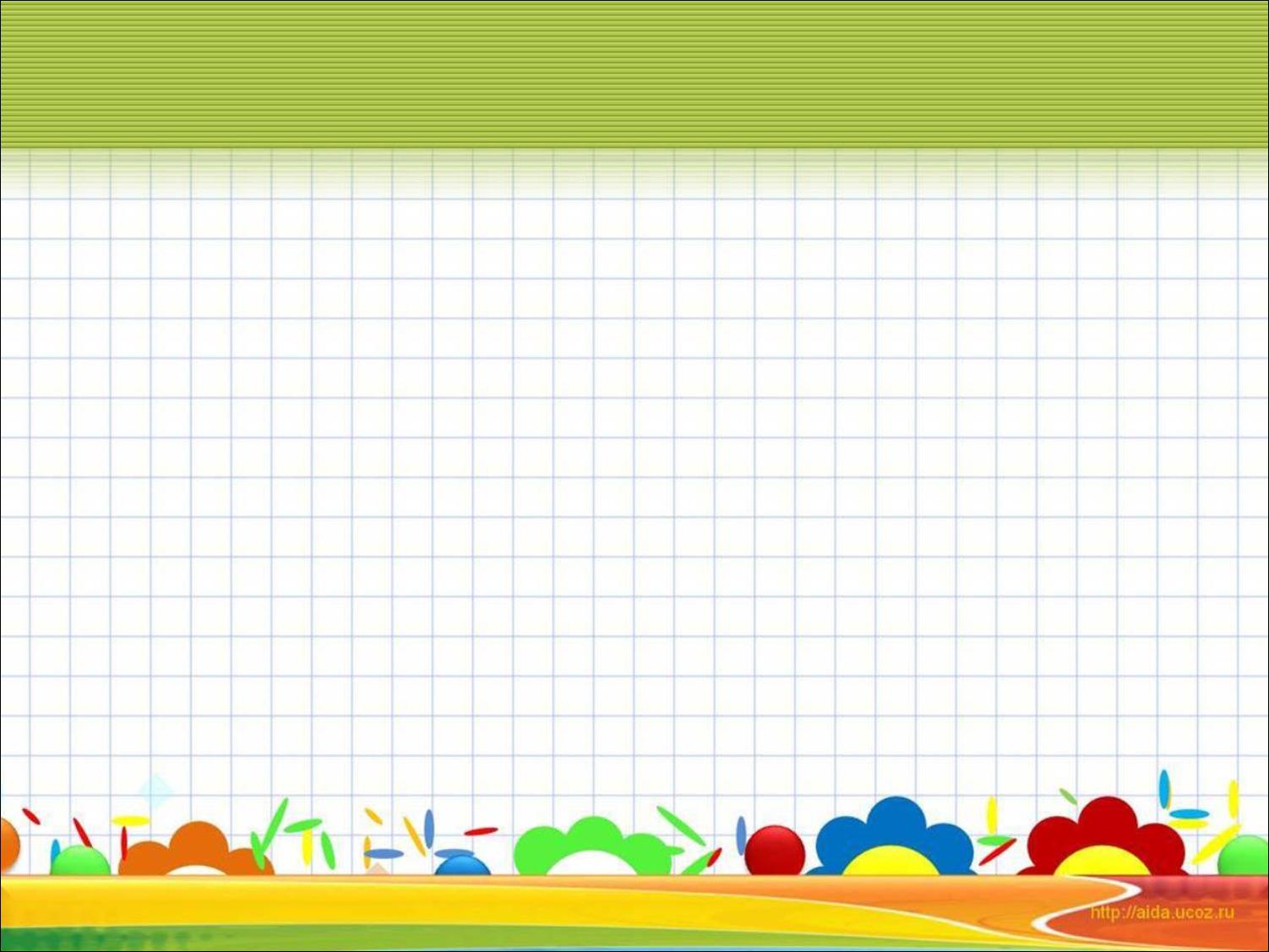 Цель Учреждения по реализации Программы
построение системы коррекционно-развивающей работы в группе комбинированного вида  для детей с общим недоразвитием речи в возрасте от 5 до 7 лет, предусматривающей полную интеграцию действий всех специалистов дошкольного образовательного учреждения и родителей дошкольников.
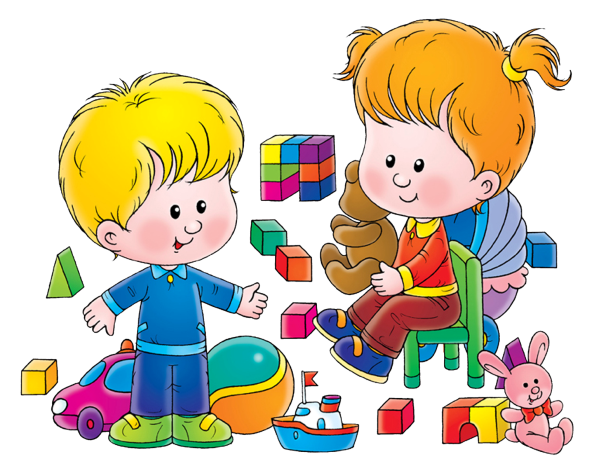 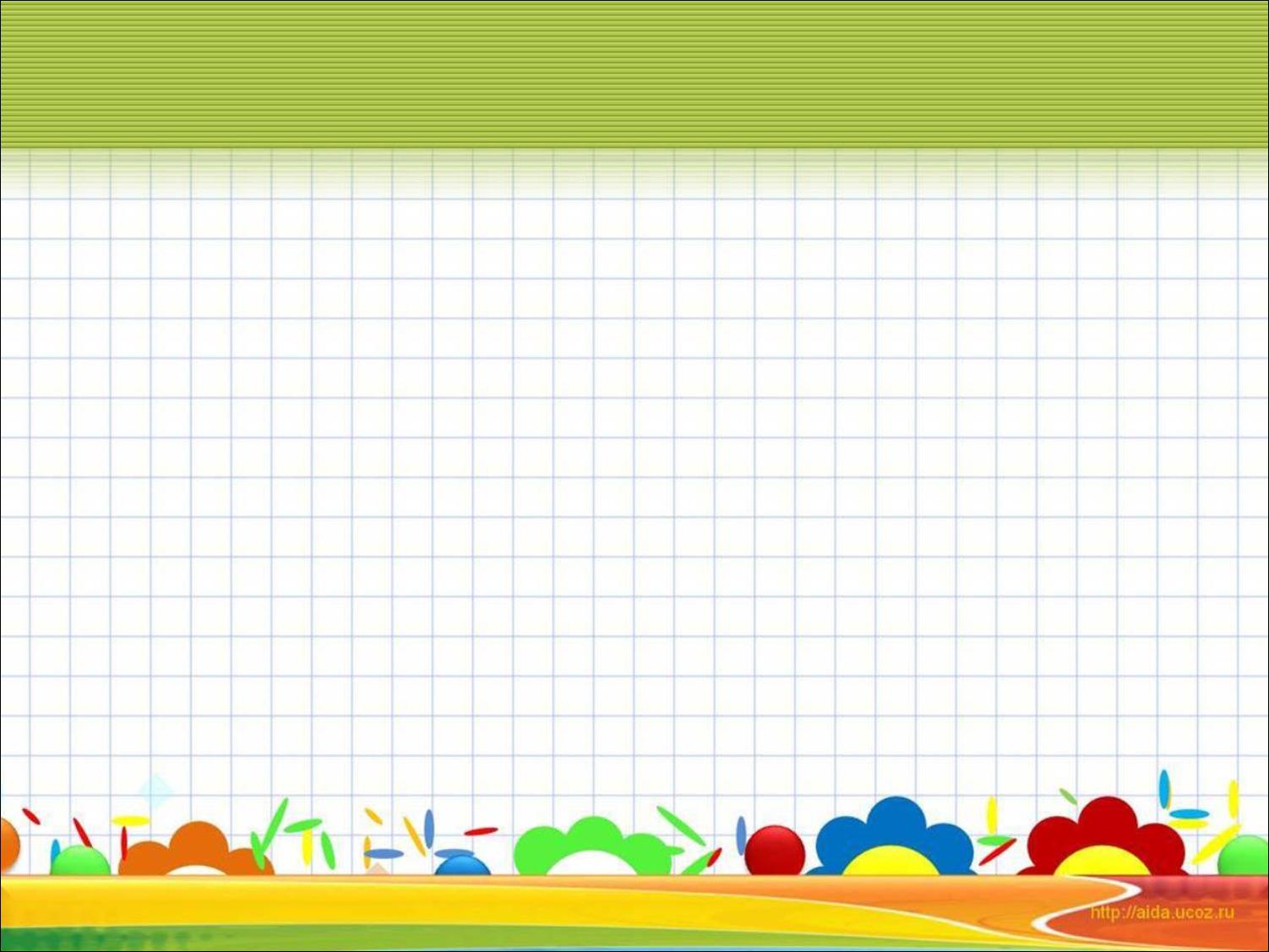 Задачи Учреждения по реализации Программы
Содействовать выравниванию речевого и психофизического развития детей.
	Способствовать овладению детьми самостоятельной, связной, грамматически правильной речью и коммуникативными навыками, фонетической системой русского языка, элементами грамоты.
	Содействовать развитию психических процессов (восприятия, памяти, внимания, мышления, воображения), коммуникативных навыков.
	Формировать психологическую готовность к обучению в школе, обеспечивая преемственность со следующей ступенью системы общего образования.
	Выстроить систему взаимодействия всех участников образовательного процесса по вопросам развития 
и воспитания воспитанников с нарушениями речи.
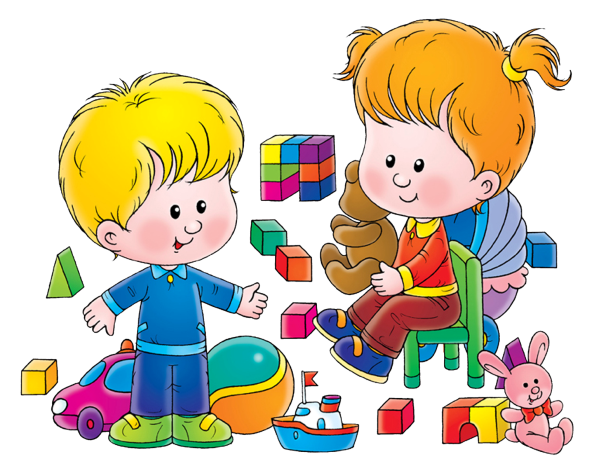 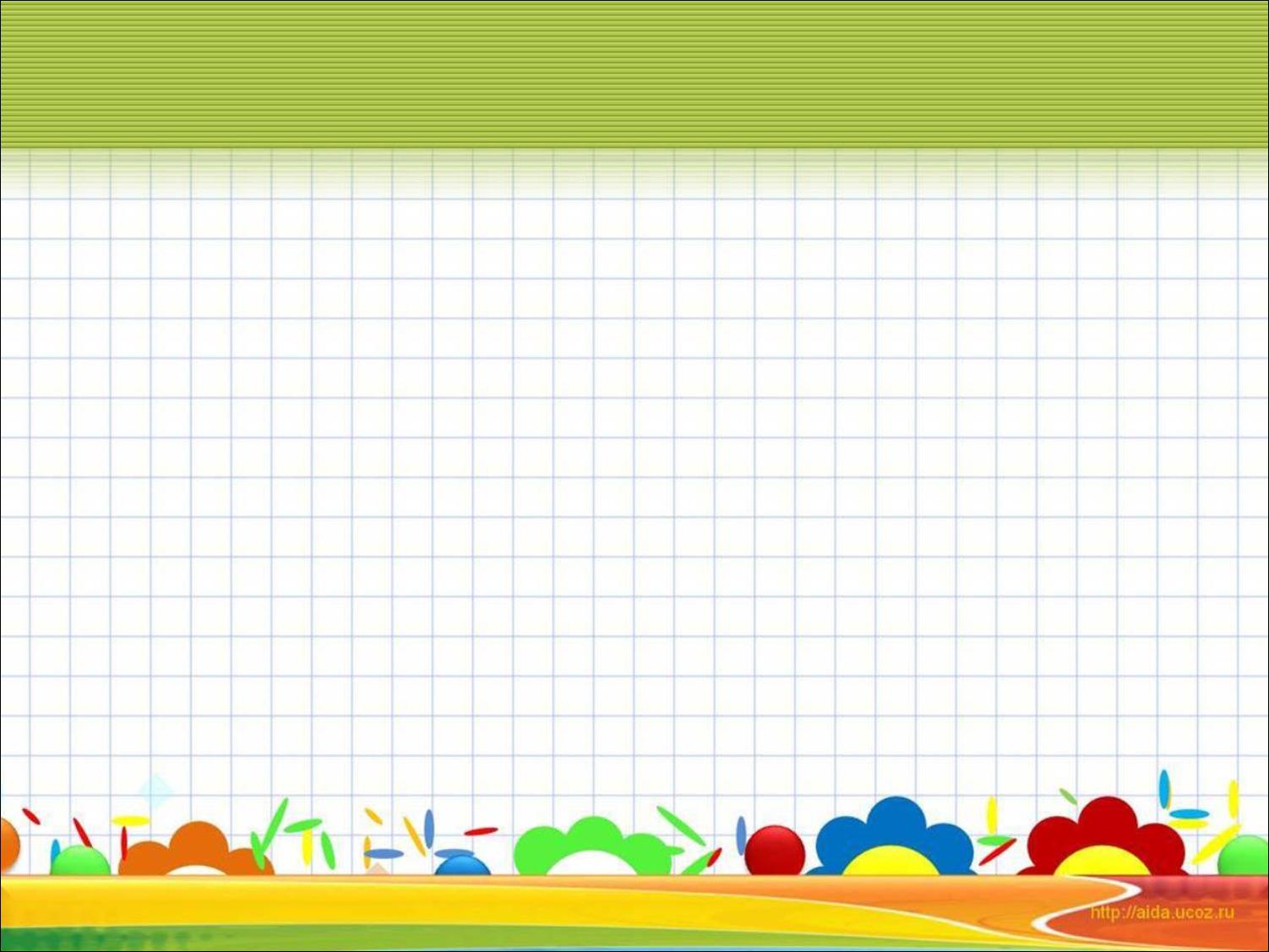 Основные принципы и подходы к формированию Программы
принцип индивидуализации, учета возможностей, особенностей развития и потребностей каждого ребенка;
	принцип признания каждого ребенка полноправным участником образовательного процесса;
	принцип поддержки детской инициативы и формирования познавательных интересов каждого ребенка;
	принципы интеграции усилий специалистов;
	принцип конкретности и доступности учебного материала, соответствия требований, методов, приемов и условий образования индивидуальным и возрастным особенностям детей;
	принцип систематичности и взаимосвязи учебного материала;
	принцип постепенности подачи учебного материала;
	принцип концентрического наращивания информации
    в каждой из последующих возрастных групп во всех пяти 
    образовательных областях.
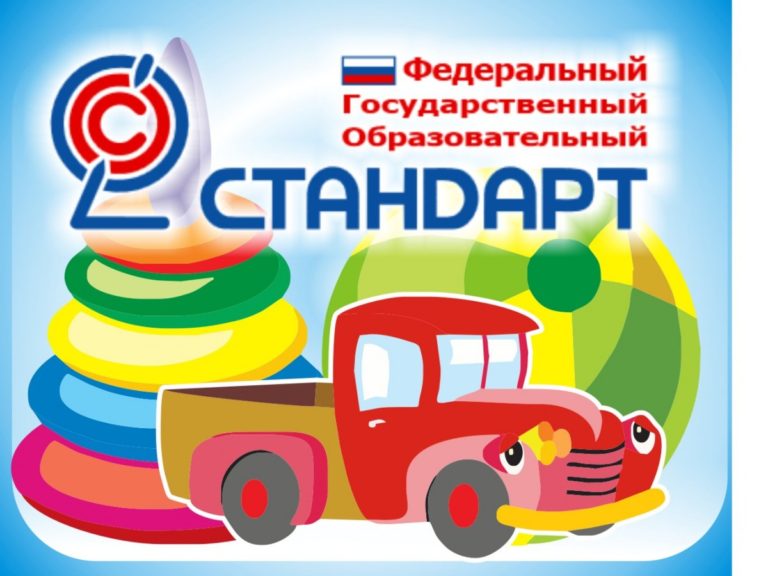 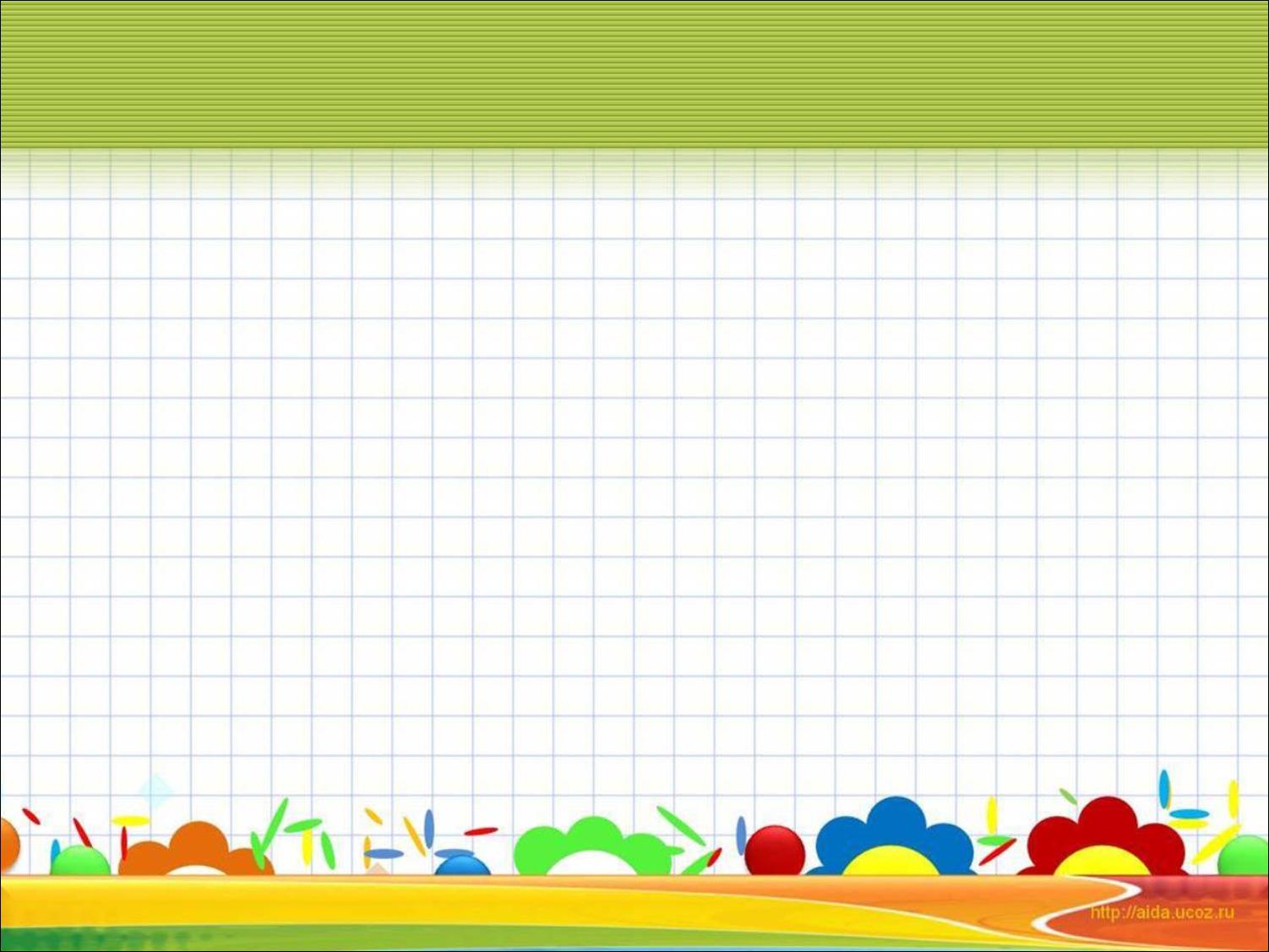 Возрастные особенности детей
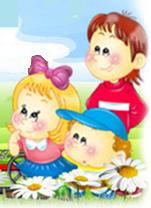 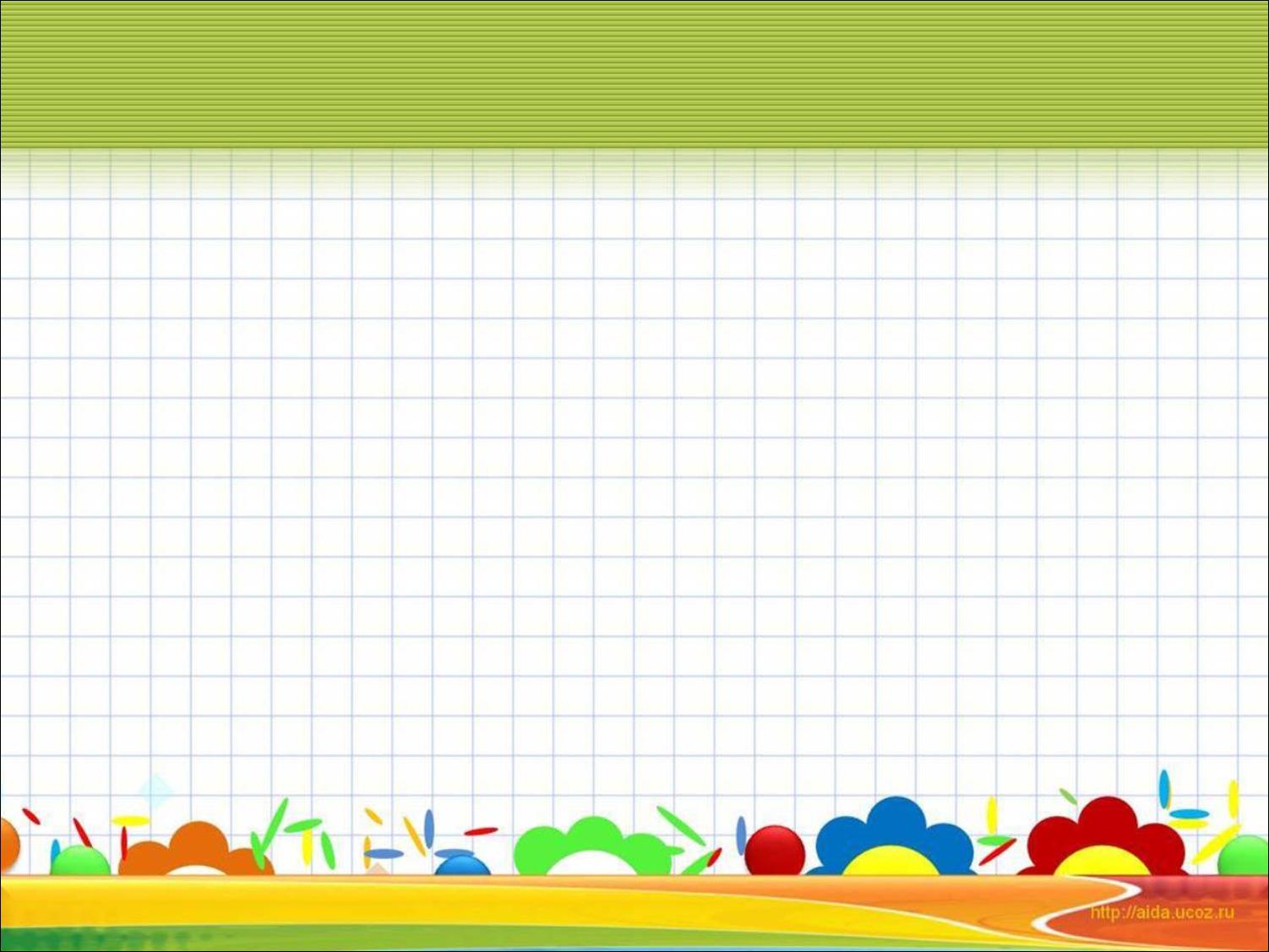 Возрастные особенности детей
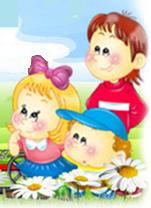 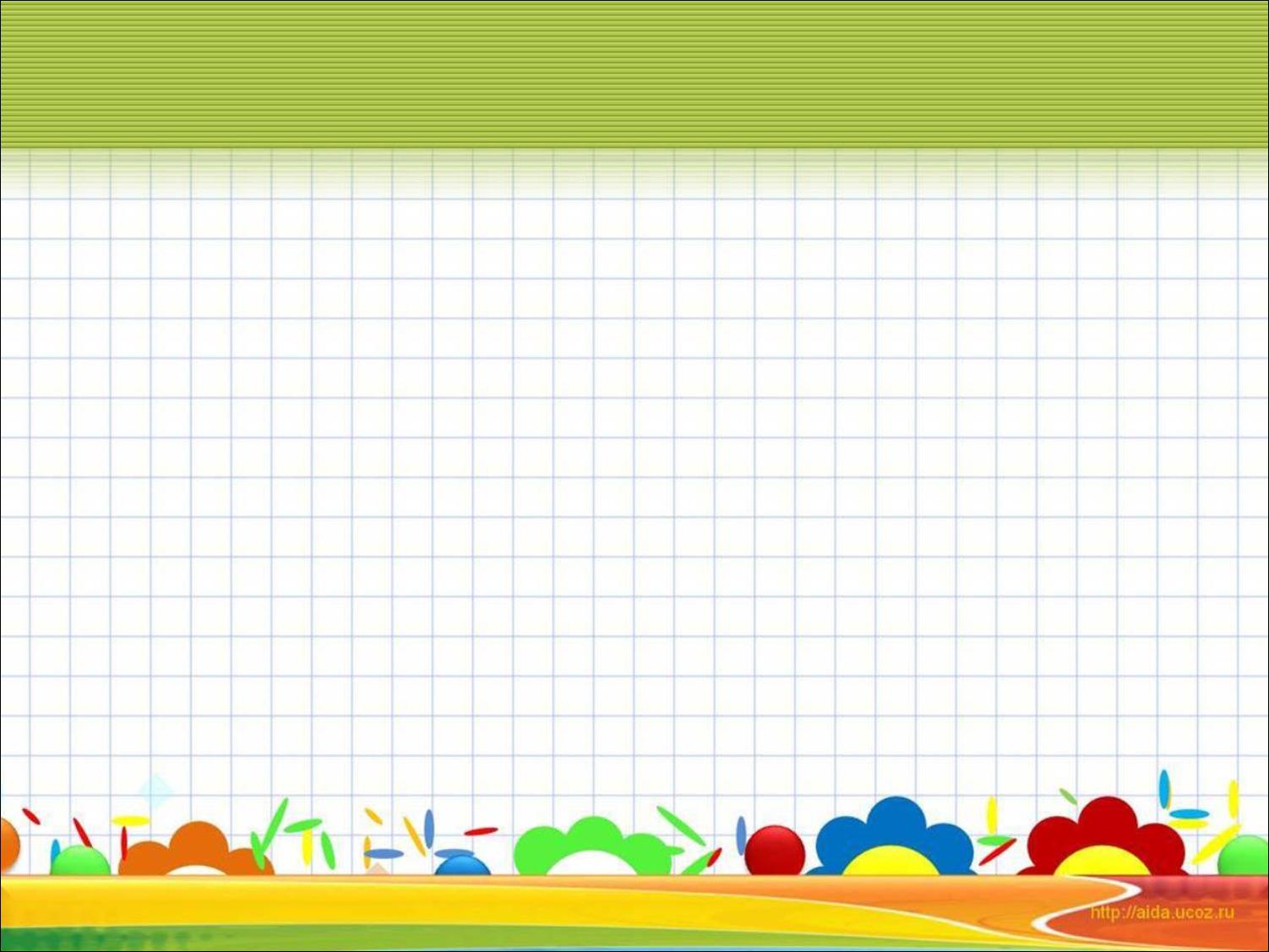 Возрастные особенности детей
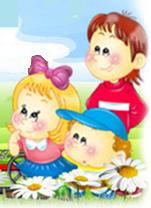 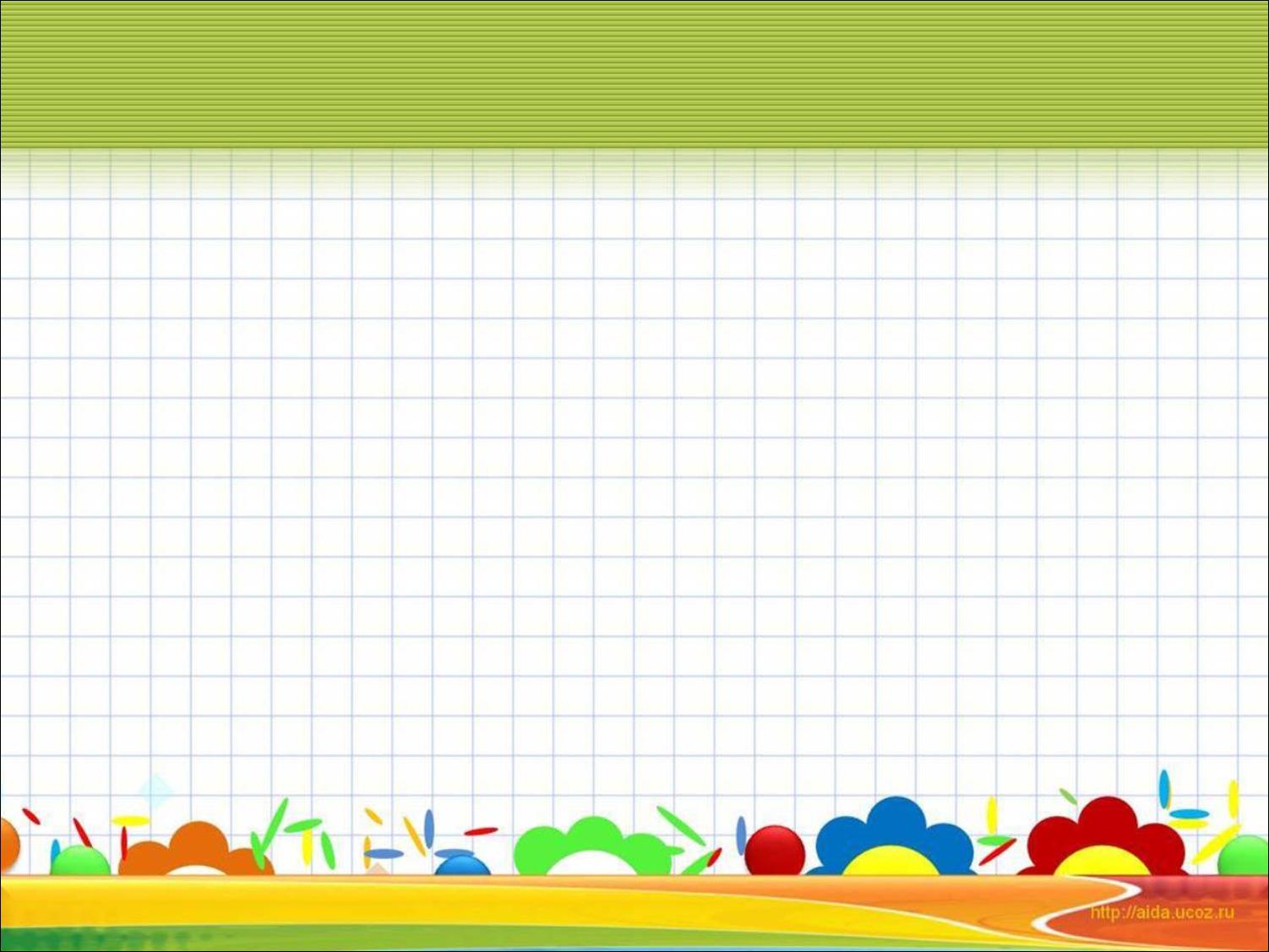 Возрастные особенности детей
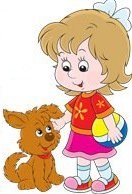 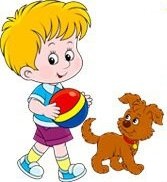 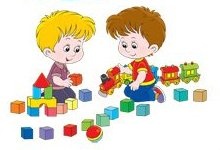 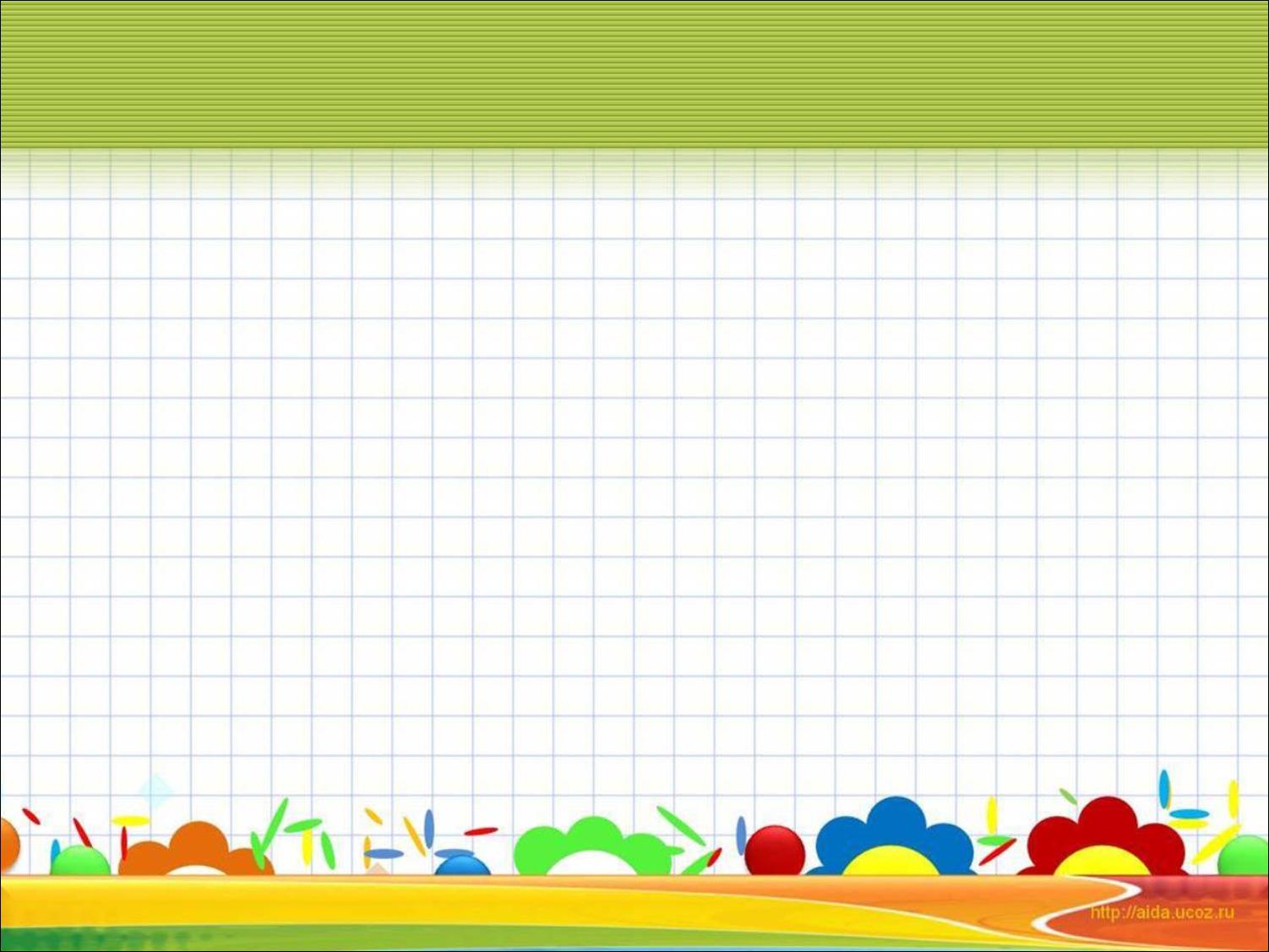 Целевые ориентиры на этапе завершения дошкольного образования
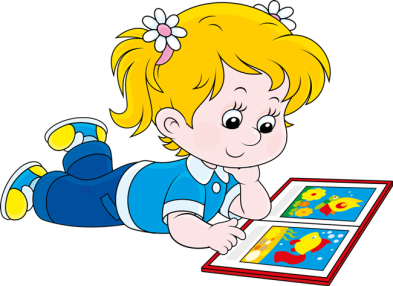 Ребенок овладевает основными культурными способами деятельности, проявляет инициативу и самостоятельность в разных видах деятельности; способен выбирать себе род занятий, участников по совместной деятельности.
Ребенок обладает установкой положительного отношения к миру, к разным видам труда, другим людям и самому себе, обладает чувством собственного достоинства. Способен учитывать интересы и чувства других, адекватно проявляет свои чувства, в том числе чувство веры в себя, старается разрешать конфликты.
Ребенок обладает развитым воображением, владеет разными формами и видами игры, различает условную и реальную ситуации, умеет подчиняться разным правилам и социальным нормам.
Ребенок достаточно хорошо владеет устной речью, может выражать свои мысли и желания, может использовать речь для выражения своих мыслей, чувств и желаний, построения речевого высказывания в ситуации общения, может выделять звуки в словах, у ребенка складываются предпосылки грамотности;
У ребенка развита крупная и мелкая моторика; он подвижен, вынослив, владеет основными движениями, может контролировать свои движения и управлять ими.
Ребенок способен к волевым усилиям, может следовать социальным нормам поведения и правилам в разных видах деятельности, во взаимоотношениях со взрослыми и сверстниками, может соблюдать правила безопасного поведения и личной гигиены.
Ребенок проявляет любознательность, задает вопросы взрослым и сверстникам, интересуется причинно-следственными связями, пытается самостоятельно придумывать объяснения явлениям природы и поступкам людей; склонен наблюдать, экспериментировать. Обладает начальными знаниями о себе, о природном и социальном мире, в котором он живет; знаком с произведениями детской литературы, обладает элементарными представлениями из области живой природы, естествознания, математики, истории и т.п.; ребенок способен к принятию собственных решений, опираясь на свои знания и умения в различных видах деятельности.
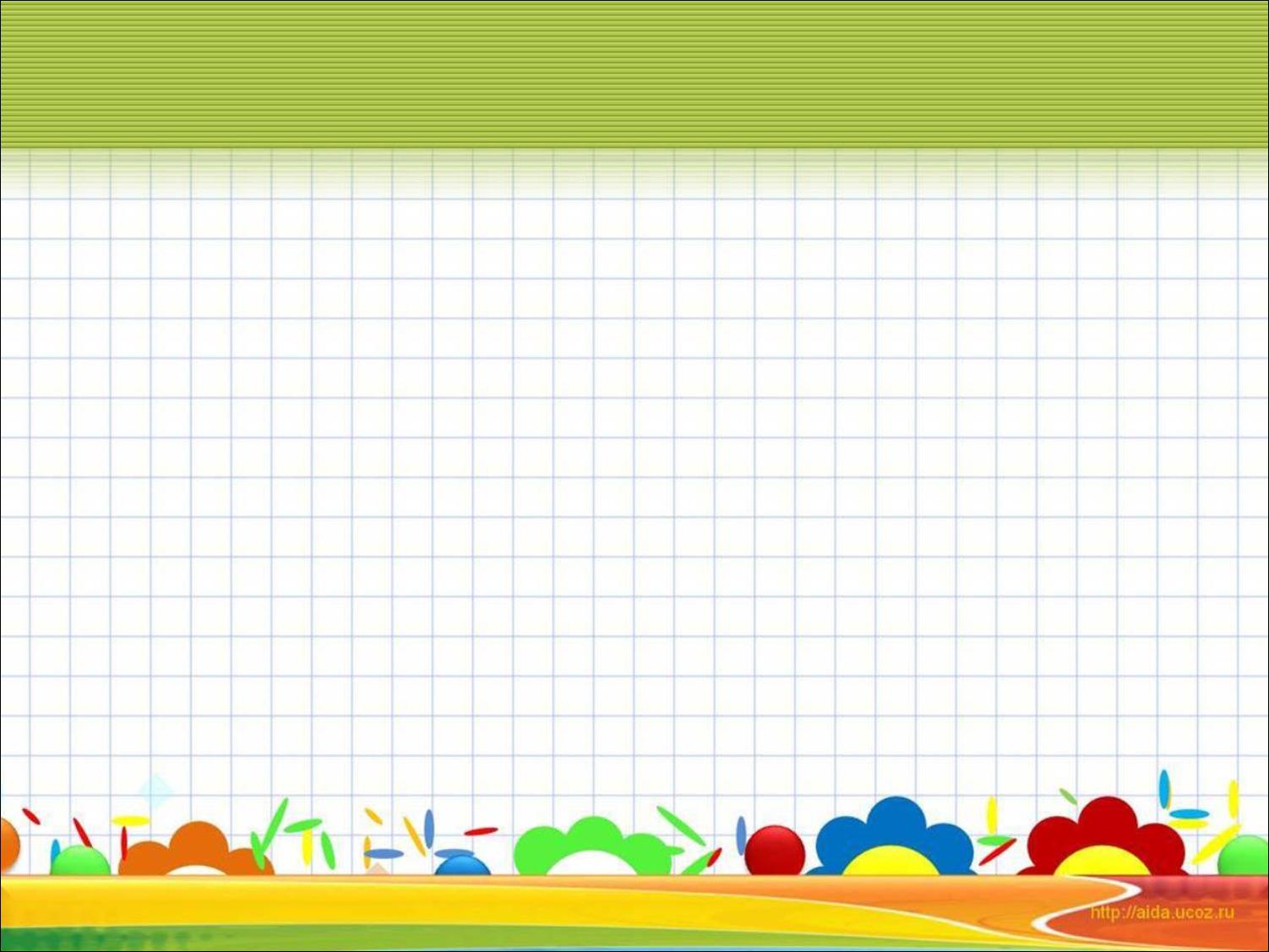 Программа состоит из обязательной части и части, формируемой участниками образовательных отношений.  

 Обязательная часть Программы  разработана с учетом основной образовательной  программы «От рождения до школы» под редакцией Н.Е. Вераксы, Т.С. Комаровой, М.А. Васильевой. – М.: МОЗАИКА-СИНТЕЗ, 2016г

Коррекционная деятельность осуществляется на основе Комплексной образовательной программы дошкольного образования для детей с тяжелыми нарушениями речи (общим недоразвитием речи) с 3 до 7 лет, Нищевой Н.В., 2015 г., издательство «ДЕТСТВО-ПРЕСС».

Часть Программы, формируемая участниками образовательных отношений, 
	обеспечивает развитие детей через реализацию парциальной программы: 
Князевой О.Л., Маханева М.Д. «Приобщение детей                                                                      к истокам русской народной культуры»                                                                            	(для детей 5-7 лет).
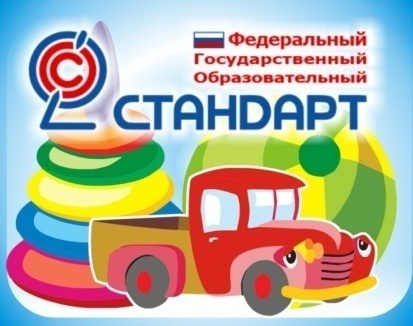 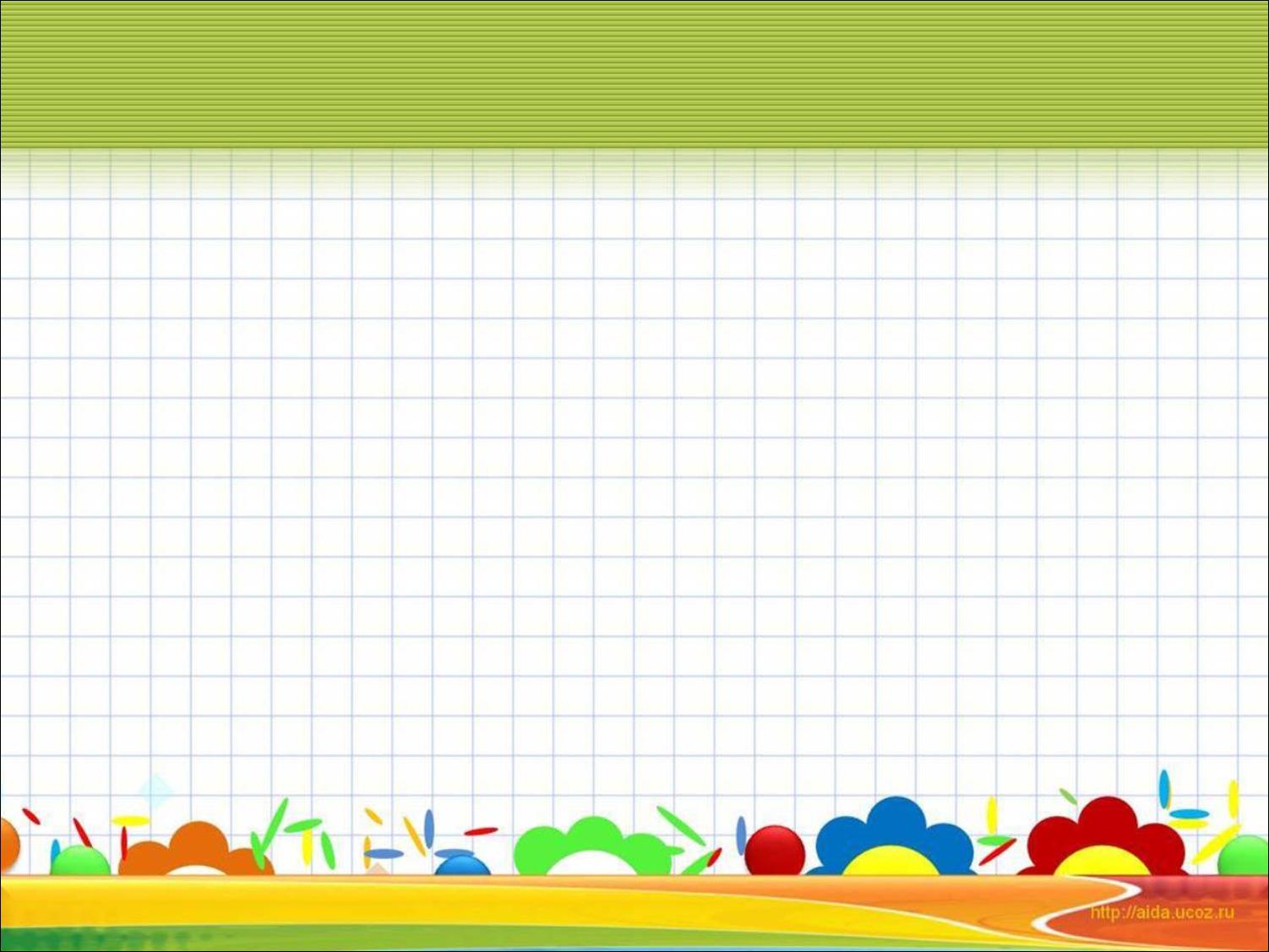 Виды детской деятельности и формы их организации
Игровая деятельность
игры с правилами (дидактические, подвижные, народные), игры-драматизации, сюжетно-ролевые.
Коммуникативная деятельность
беседы, речевые проблемные ситуации, составление рассказов и сказок, творческие пересказы, отгадывание загадок, речевые тренинги, чтение, заучивание, перессказ.
Познавательно-исследовательская
наблюдения, экскурсии, решение проблемных ситуаций, экспериментирование, коллекционирование, моделирование, познавательно-исследовательские проекты.
Восприятие художественной литературы и фольклора
рассказывание, чтение, обсуждение, разучивание, инсценирование произведений, игры-драматизации, театрализованные игры, различные виды театра.
Самообслуживание и элементарный бытовой труд
поручения (в т.ч. подгрупповые), познавательные опыты и задания, дежурства, практико-ориентированные индивидуальные и коллективные 
	проекты, совместный (коллективный) труд
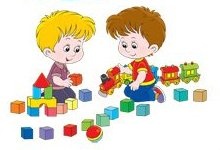 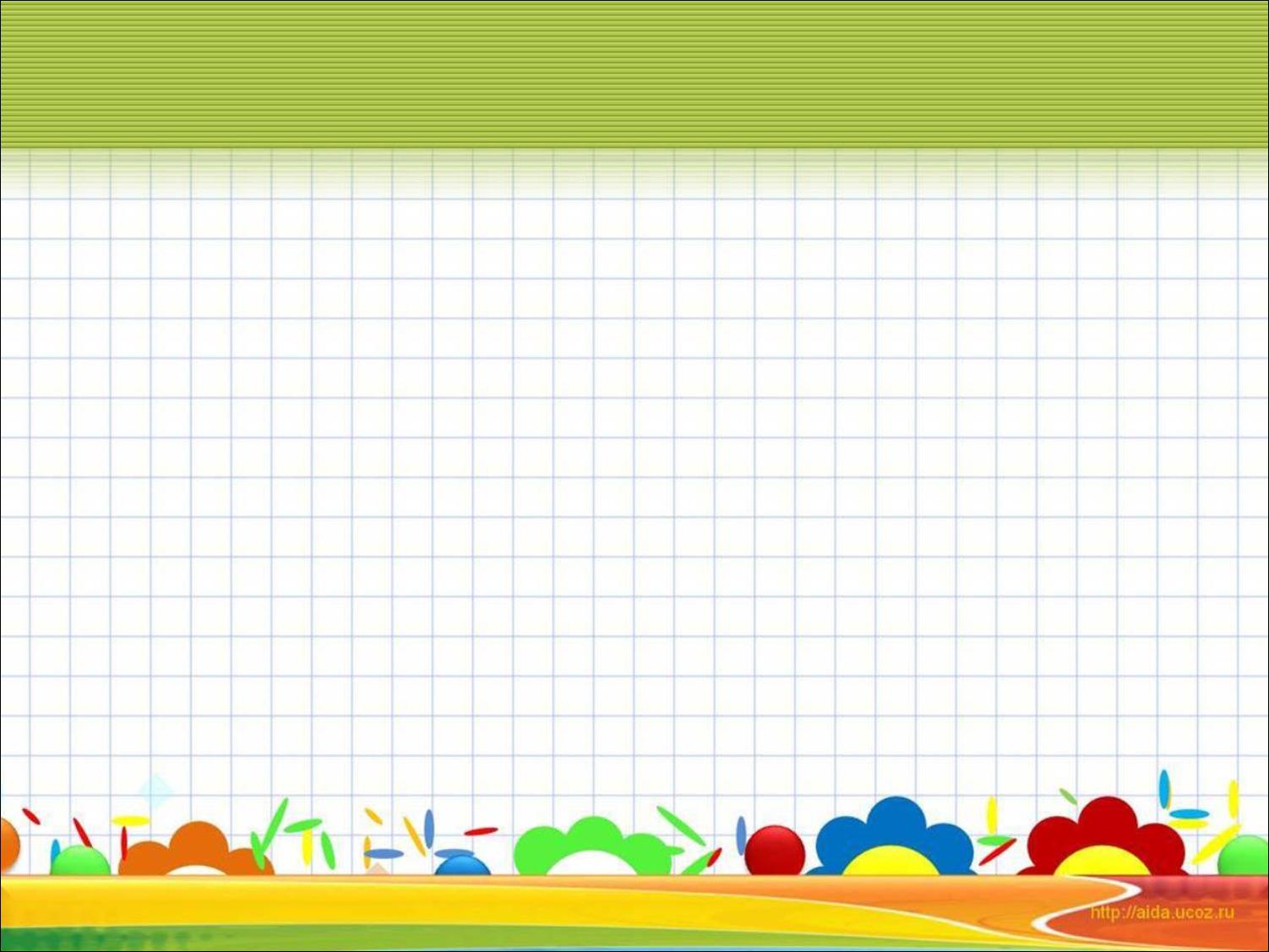 Виды детской деятельности и формы их организации
Конструктивно-модельная деятельность
       игры-конструирования из конструкторов, модулей, бумаги, природного и иного материала на основе модели, условий, образца, замысла, темы, чертежей и схем; сюжетно-ролевые и режиссерские игры.
Изобразительная деятельность
        мастерская, творческие проекты эстетического содержания, кружок
Музыкальная деятельность
        слушание, исполнение, игра на детских музыкальных инструментах, ритмика и танцы, музыкальные импровизации, музыкально-дидактические и подвижные игры под музыку, инсценировки, драматизации, занятия в музыкальном зале.
Двигательная деятельность
        утренняя гимнастика, подвижные игры с правилами, народные подвижные игры, игровые упражнения, двигательные паузы, спортивные пробежки, соревнования и праздники, эстафеты, физкультурные минутки, занятия в спортивном зале
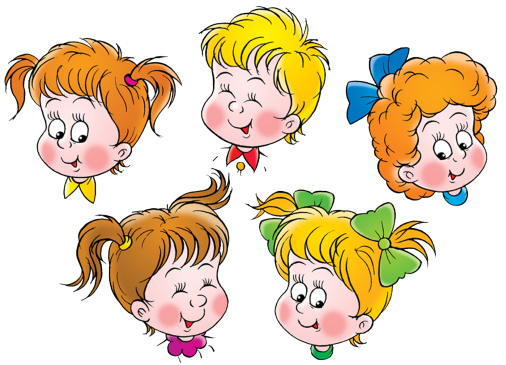 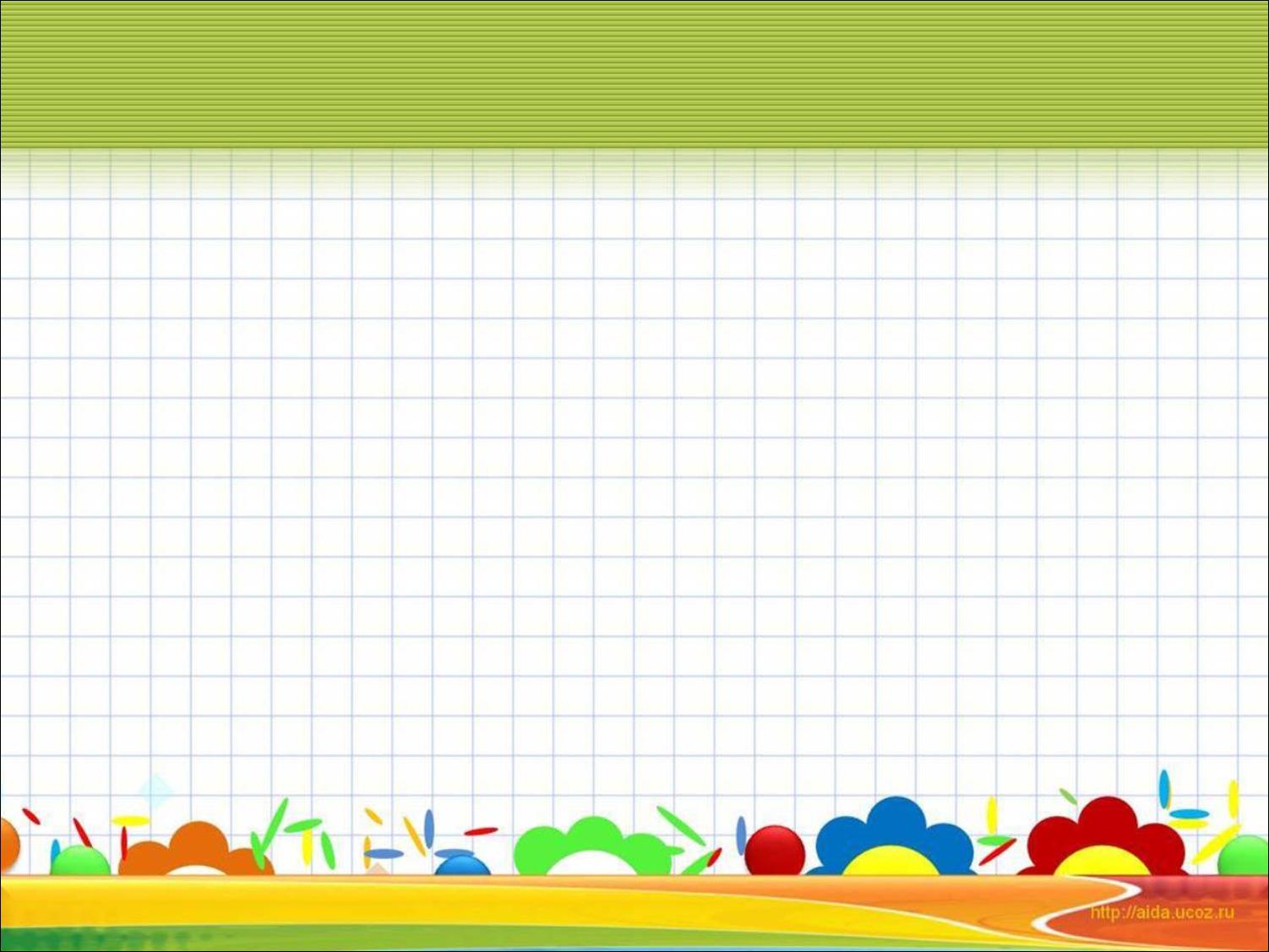 Взаимодействие с семьями воспитанников
знакомство с семьей: встречи-знакомства, анкетирование, индивидуальные беседы
информирование родителей о ходе образовательной деятельности: индивидуальные и групповые консультации, родительские собрания, оформление информационных стендов, организация выставок детского творчества, фотовыставки, размещение материалов на сайте образовательного учреждения, оформление фото альбомов, информационных листов, приглашение родителей на детские концерты и праздники, создание памяток и др.;
образование родителей (законных представителей): проведение родительских собраний, проведение мастер-классов, консультаций, семинаров;
совместная деятельность: привлечение родителей к участию в конкурсах, выставках, к организации семейных                             праздников, к участию в детской исследовательской                      и проектной деятельности.
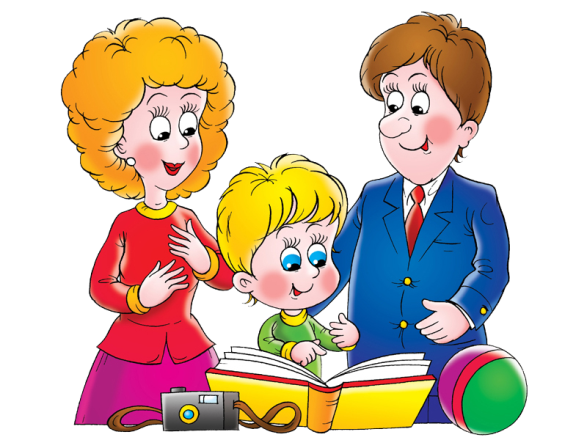 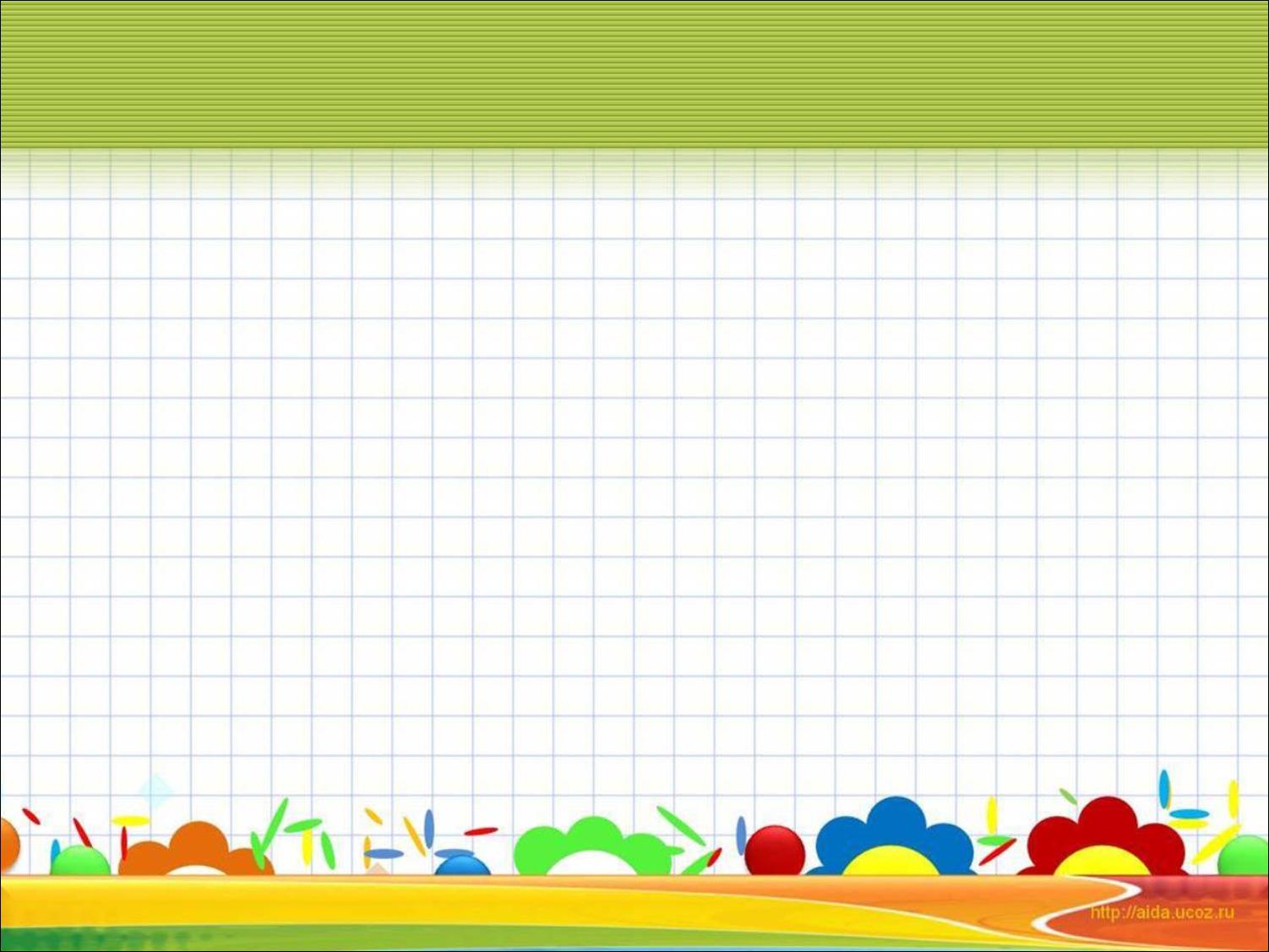 Спасибо 
за внимание!